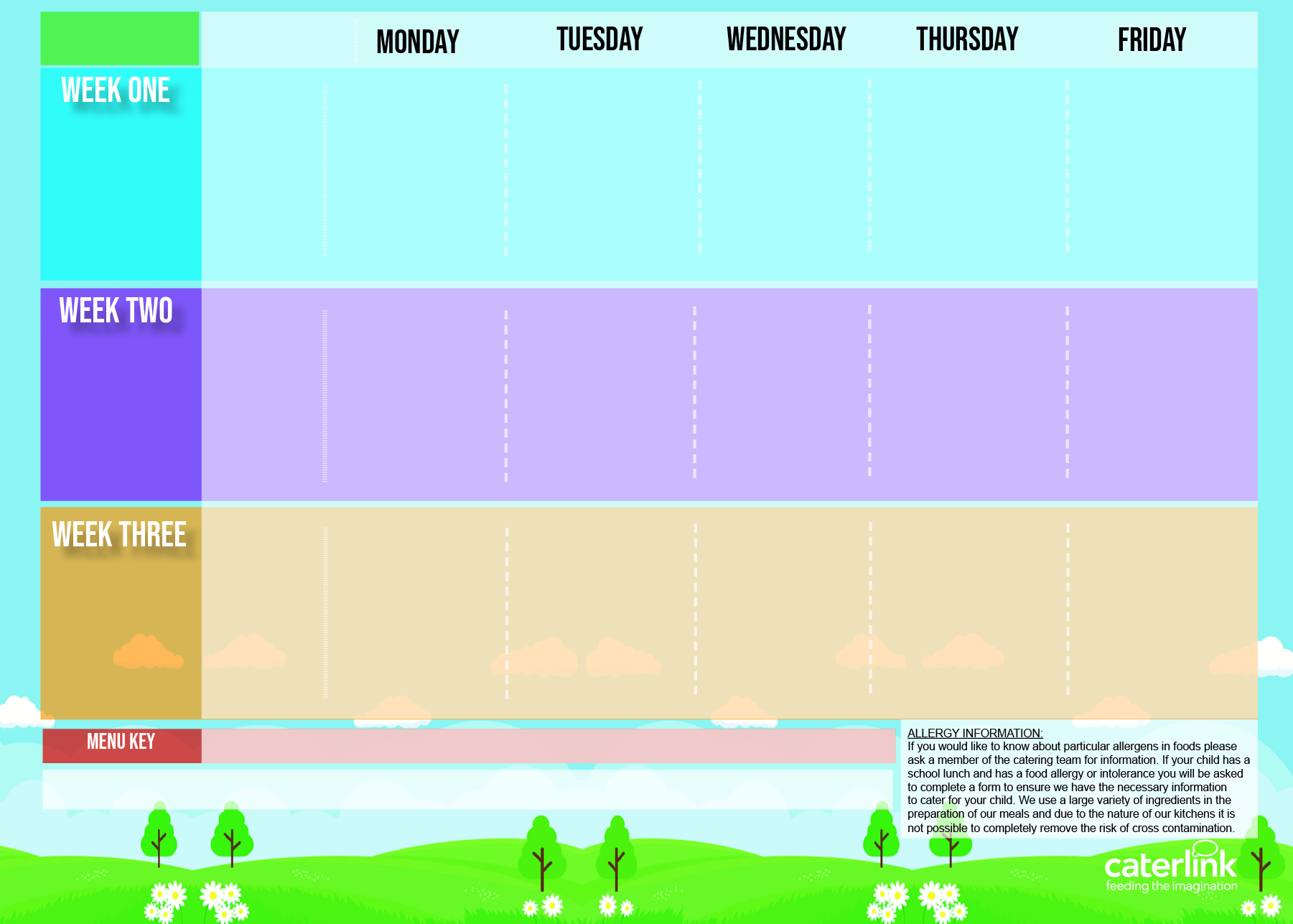 Autumn/ Winter
2023/ 2024
Cheese and Tomato Pizza with Pasta Salad
Roast of the Day, Stuffing Roast Potatoes & Gravy
Fishfingers with Chips & Tomato Sauce
A choice of Burger (Beef & Bean or Vegan) with Toppings and Potato Wedges
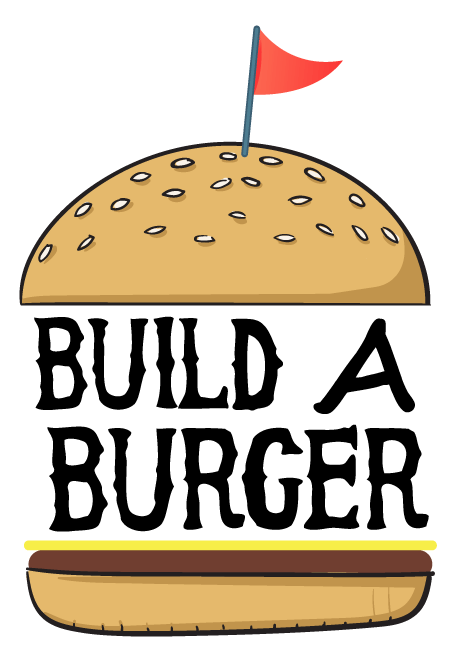 Spaghetti Bolognaise with Garlic Bread
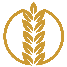 Option one
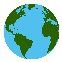 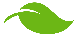 30/10/2023
20/11/2023
11/12/2023
15/01/2024
05/02/2024
04/03/2024
25/03/2024
Veg Wellington, Stuffing, Roast Potatoes & Gravy
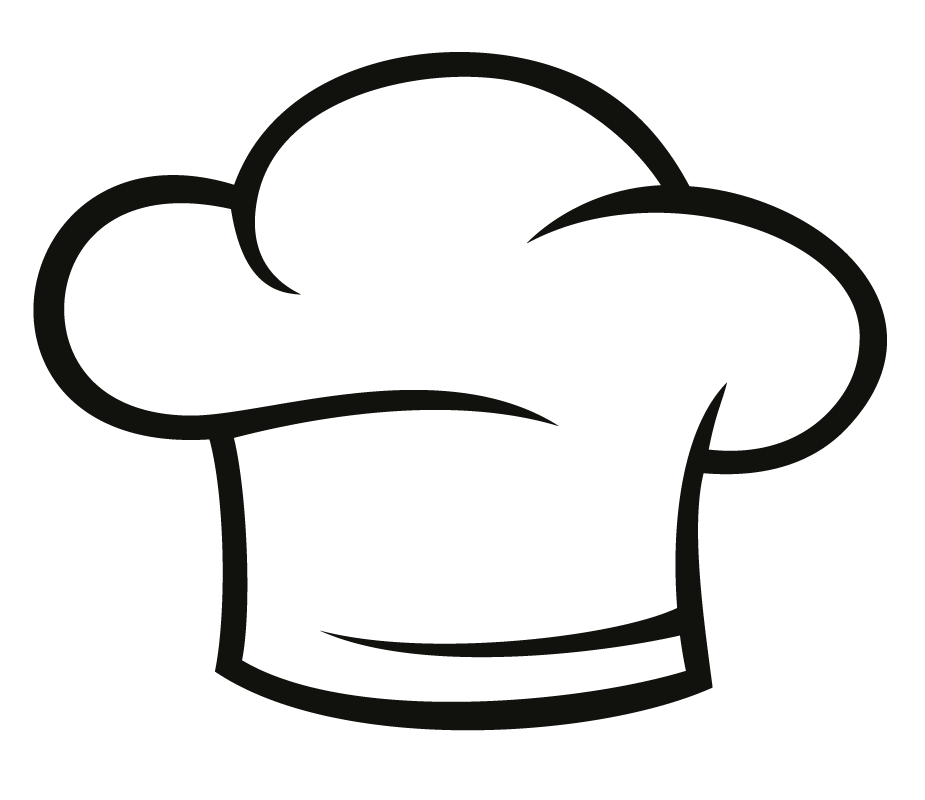 Cheesy Bean Pasty with Chips & Tomato Sauce
NEW Chef Mariam’s Vegetable Couscous
Veggie Bolognaise with Garlic Bread
Option two
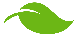 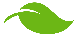 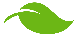 Vegetables
Vegetables of the Day
Vegetables of the Day
Vegetables of the Day
Vegetables of the Day
Vegetables of the Day
Fruit Jelly 
with Mandarins
NEW Jam and Coconut Sponge
Freshly Chopped Fruit Medley
Oaty Cookie
Dessert
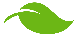 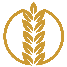 Lemon Drizzle
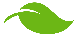 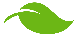 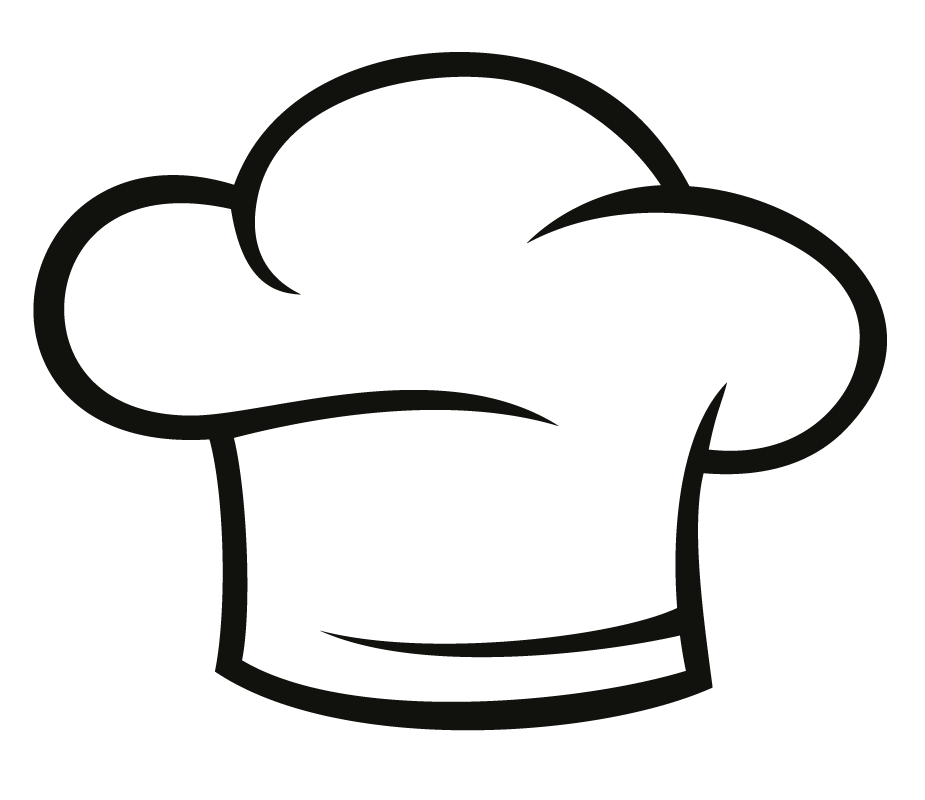 Fishfingers with Chips & Tomato Sauce
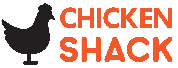 Chef Shilpa’s Chicken Korma with Rice
Sausage Roll with Potato Wedges
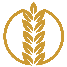 Option one
Tomato Pasta
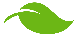 A choice of BBQ or Lemon & Herb Chicken or Vegan Quorn, with Seasoned Potatoes and Salads
06/11/2023
27/11/2023
18/12/2023
22/01/2024
19/02/2024
11/03/2024
Cheese Omelette with Chips & Tomato Sauce
Veggie Meatballs in Tomato Sauce with Rice
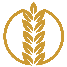 Cheesy Swirl with New Potatoes
NEW Loaded Jackets
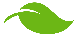 Option two
Vegetables of the Day
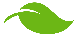 Vegetables of the Day
Vegetables of the Day
Vegetables
Vegetables of the Day
Vegetables of the Day
Chocolate Drizzle Cake with Chocolate Sauce
Apple Crumble with Custard
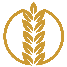 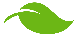 Vanilla Shortbread
NEW Carrot Cake
Dessert
Fruit Medley
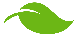 Mexican Beef 
with Rice
Fishfingers or Salmon Fishcake with Chips & Tomato Sauce
NEW
A choice of Tomato or Carbonara Pasta with Toppings
Sausages, Onions and Gravy with Roast Potatoes
Chicken Pie with 
Mashed Potatoes
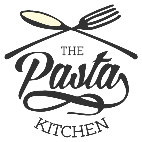 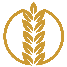 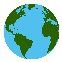 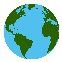 Option one
Veggie Sausages, Onions and Gravy with Roast Potatoes
Vegetable Fajitas 
with Rice
BBQ Quorn Fillet with Chips
13/11/2023
04/12/2023
08/01/2024
29/01/2024
26/02/2024
18/03/2024
Macaroni Cheese
Option two
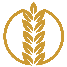 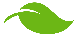 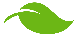 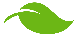 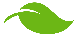 Vegetables of the Day
Vegetables of the Day
Vegetables of the Day
Vegetables
Vegetables of the Day
Vegetables of the Day
NEW Chocolate 
Orange Cookie
Iced Sponge
NEW Melting Moment 
Biscuit
Peach Upside Down Cake 
with Custard
Fruit Platter
Dessert
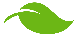 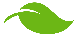 Vegan
Wholemeal
Added Plant Power
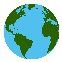 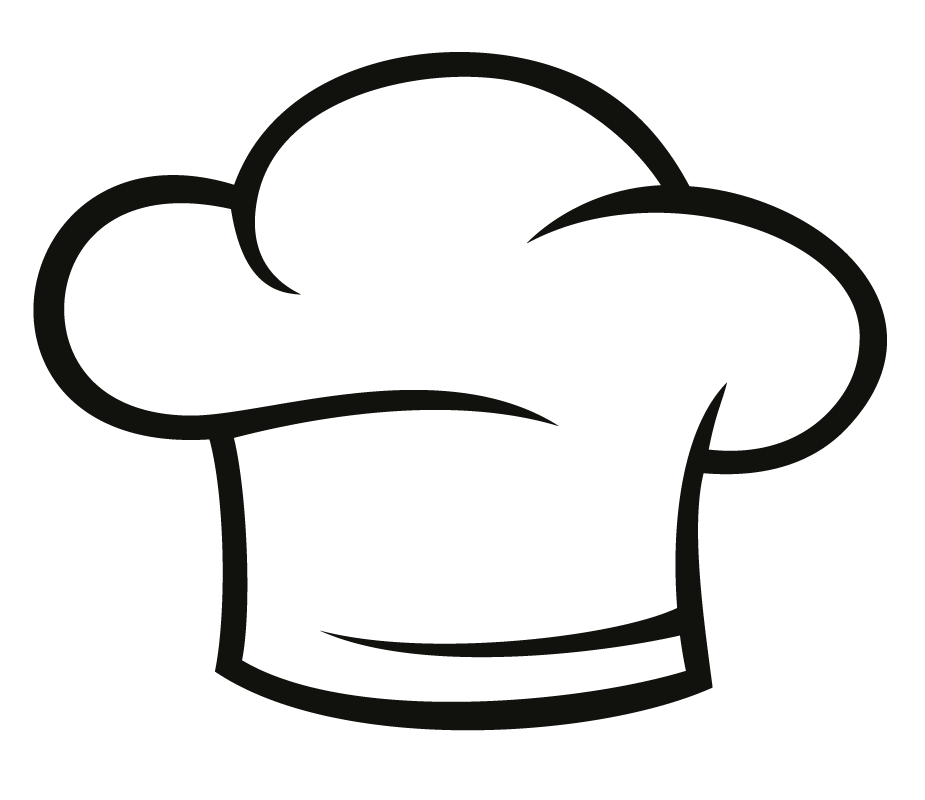 Chef’s Special
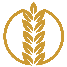 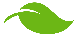 Available Daily: - Freshly cooked jacket potatoes with a choice of fillings - Bread freshly baked on site daily- Daily salad selection
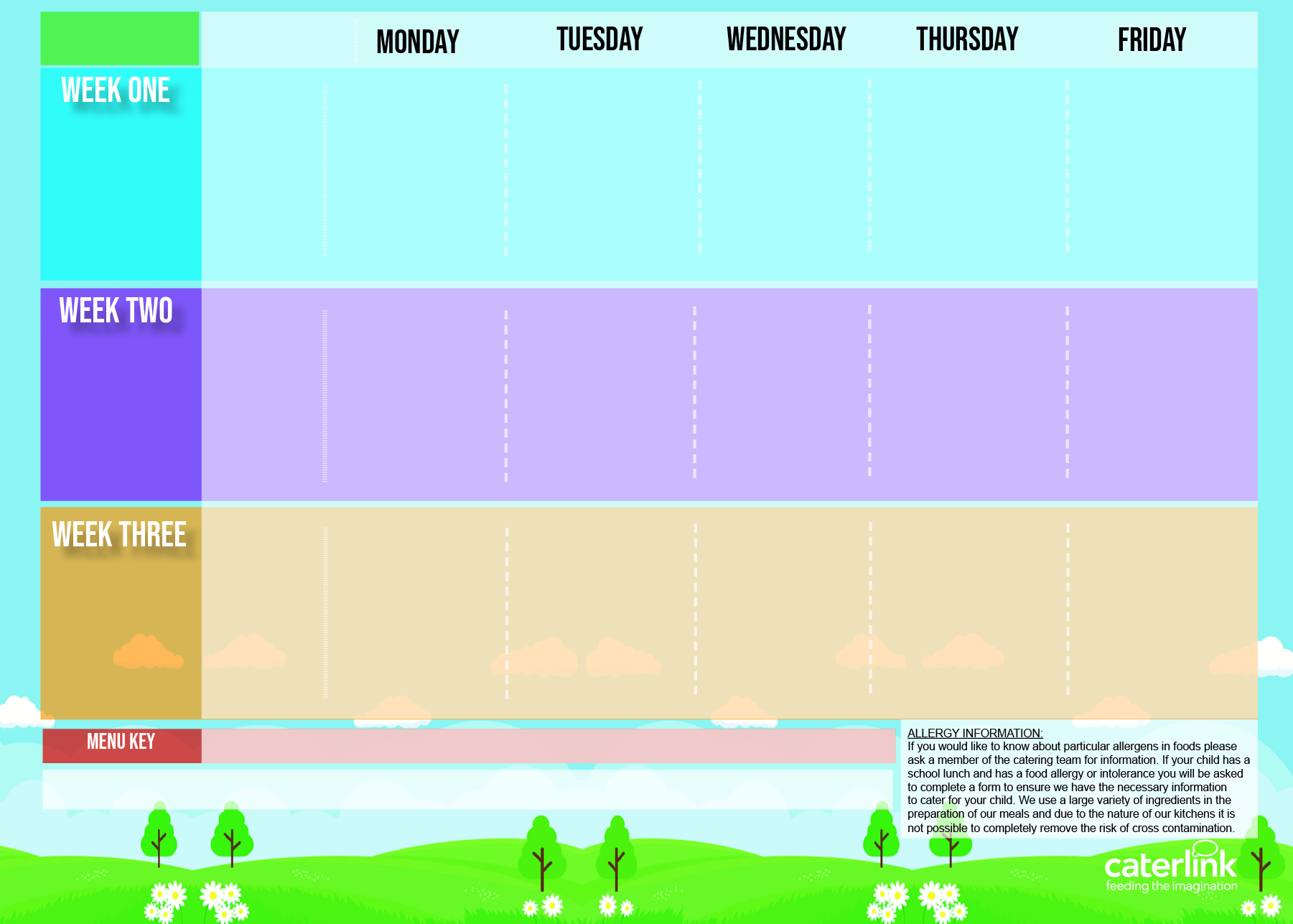 Autumn/ Winter
2023/ 2024
Roast of the Day, SD40 Stuffing SD82 Roast Potatoes & SD118 Gravy
V231 Cheese and Tomato Pizza with SB9 Pasta Salad
BB1 Beef & Bean Burger or  V236 Vegan Burger in a SD17 Bun with a choice of Toppings (See concept guide for toppings: BB5-BB22) and SD6 Potato Wedges
SD8 Spaghetti B48 Bolognaise with SD50 Garlic Bread
F6 Fishfingers with SD5 Chips & SD14 Tomato Sauce
Option one
Veggie SD8 Spaghetti V233 Bolognaise with SD50 Garlic Bread
V232 Veg Wellington, SD40 Stuffing, SD82 Roast Potatoes & SD118 Gravy
V191 Cheesy Bean Pasty with SD5 Chips & SD14 Tomato Sauce
V235 Chef Mariam’s Vegetable Couscous
Option two
Vegetables
Vegetables of the Day
Vegetables of the Day
Vegetables of the Day
Vegetables of the Day
Vegetables of the Day
D235 Fruit Jelly 
with Mandarins
D233 Jam and Coconut Sponge
D223 Freshly Chopped Fruit Medley
D85 Oaty Cookie
Dessert
D168 Lemon Drizzle
QB14 BBQ Chicken/V205 BBQ Quorn or QB15 Lemon & Herb Chicken/QB10 Lemon & Herb Quorn, with QB16 Seasoned Potatoes and a choice of Salads (See concept guide for salads QB2 QB3 QB4 QB5)
F6 Fishfingers with SD5 Chips & SD14 Tomato Sauce
C86 Chef Shilpa’s Chicken Korma with SD84 Rice
P19 Sausage Roll with SD6 Potato Wedges
Option one
V188 Tomato SD11 Pasta
V237 Veggie Meatballs in V225 Tomato Sauce with SD84 Rice
V24 Cheese Omelette with SD5 Chips & SD14 Tomato Sauce
V27 Cheesy Swirl with SD2 New Potatoes
V234 Loaded Jackets
Option two
Vegetables of the Day
Vegetables of the Day
Vegetables
Vegetables of the Day
Vegetables of the Day
Vegetables of the Day
D198 Chocolate Drizzle Cake with D3 Chocolate Sauce
D242 Apple Crumble with D2 Custard
D57 Vanilla Shortbread
D234 Carrot Cake
Dessert
D224 Fruit Medley
P3/C6 Sausages, SD116 Onions and SD118 Gravy with SD82 Roast Potatoes
B49 Mexican Beef 
with SD84 Rice
F6/F29 Fishfingers/ Salmon Fishcakes with SD5 Chips & SD14 Tomato Sauce
A choice of V225 Tomato Pasta, PK1 Creamy Tomato Pasta or PK2 Carbonara Pasta with a choice of Toppings (See concept guide for toppings PK3 PK4 V85 V216)
C59 Chicken Pie with 
SD1 Mashed Potatoes
Option one
V211 Vegetable Fajitas 
with SD84 Rice
V238 Veggie Sausages, SD116 Onions and SD118 Gravy with SD82 Roast Potatoes
V205 BBQ Quorn Fillet with SD5 Chips
V11 Macaroni Cheese
Option two
Vegetables of the Day
Vegetables of the Day
Vegetables
Vegetables of the Day
Vegetables of the Day
Vegetables of the Day
D230 Chocolate 
Orange Cookie
D231 Melting Moment 
Biscuit
D176 Peach Upside Down Cake with D2 Custard
Dessert
D225 Fruit Platter
D177 Iced Sponge
Added Plant Power
Wholemeal
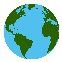 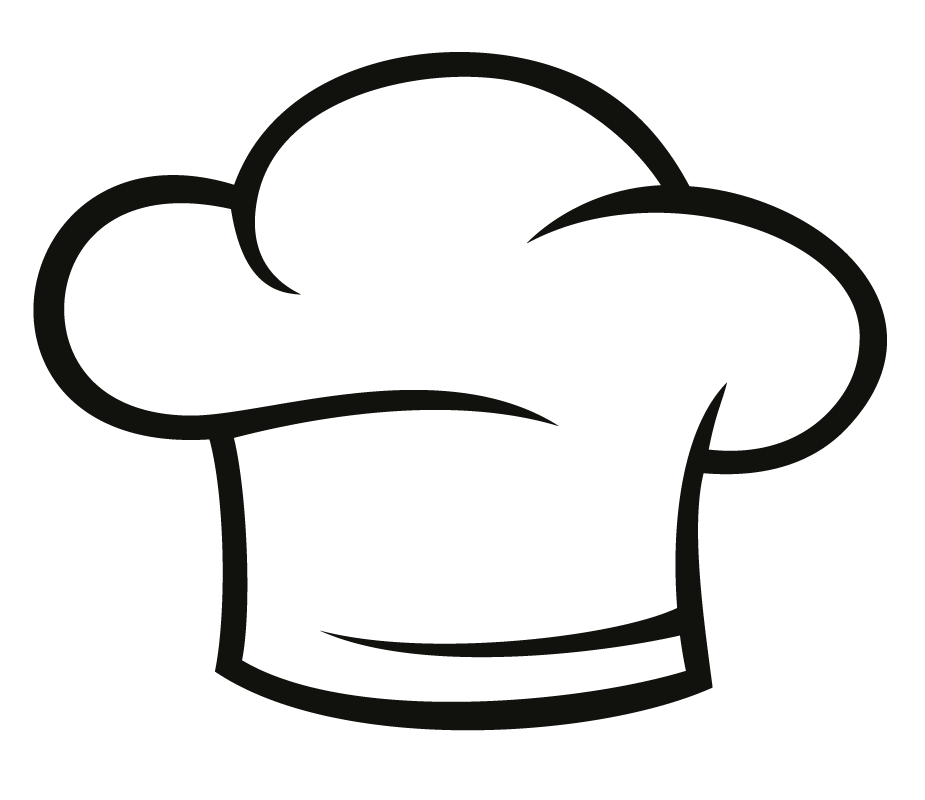 Chef’s Special
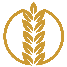 Vegan
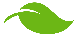 Available Daily: - Freshly cooked jacket potatoes with a choice of fillings - Bread freshly baked on site daily- Daily salad selection